PROGETTO VOLONTARIATO
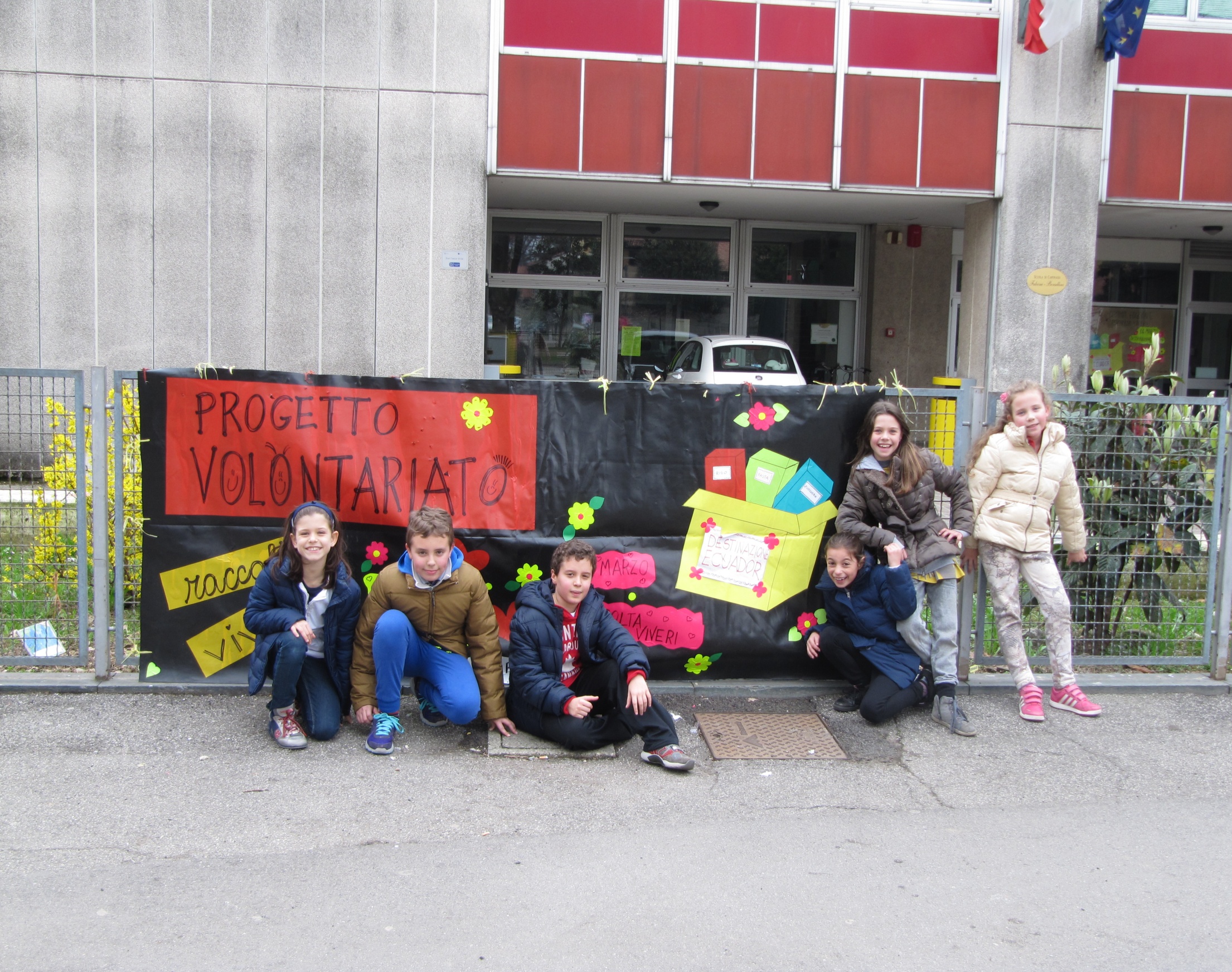 A CAPONAGO
DODICESIMA EDIZIONE RACCOLTA VIVERI
PER I POVERI DELL’AMERICA LATINA.
TUTTI INSIEME PER UN PROGETTO DI CUORE.
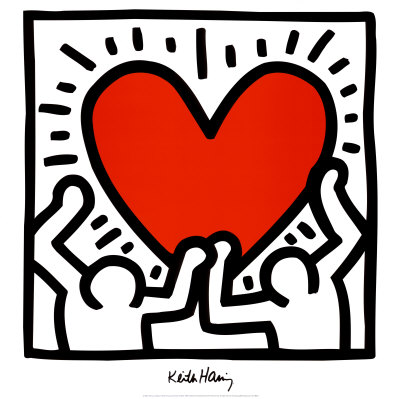 L’iniziativa
“RACCOLTA VIVERI”
fa parte del
 PROGETTO  SOLIDARIETA’
FINALITA’:
Diffondere la consapevolezza che i grandi problemi dell’attuale condizione umana possono essere affrontati e risolti attraverso una stretta collaborazione non solo fra le nazioni, ma anche fra le discipline e fra le culture.
Veicolare principi e valori che portino ad azioni consapevoli e liberamente scelte, attraverso proposte che guidino all’assunzione di comportamenti coerenti ed efficaci.
Promuovere l’assunzione di atteggiamenti e pratiche di disponibilità, cooperazione e solidarietà.
Porre le basi per l’esercizio della cittadinanza attiva.
Promuovere legami cooperativi e di aggregazione tra bambini e adulti.
DA DODICI ANNI LA SCUOLA DI CAPONAGO COLLABORA CON 
L’OPERAZIONE MATO GROSSO (O.M. G.)

L'O.M.G. è un movimento che, attraverso il lavoro gratuito per i più poveri, offre a giovani e ragazzi la possibilità di numerose esperienze formative.
Oggi l'OMG è presente in Perù in oltre 40 comunità, 
17 in Ecuador,9 in Bolivia e 12 in Brasile.

LA SCUOLA HA STABILITO UN GEMELLAGGIO CON LA COMUNITA’ DI CELEN, IN ECUADOR.
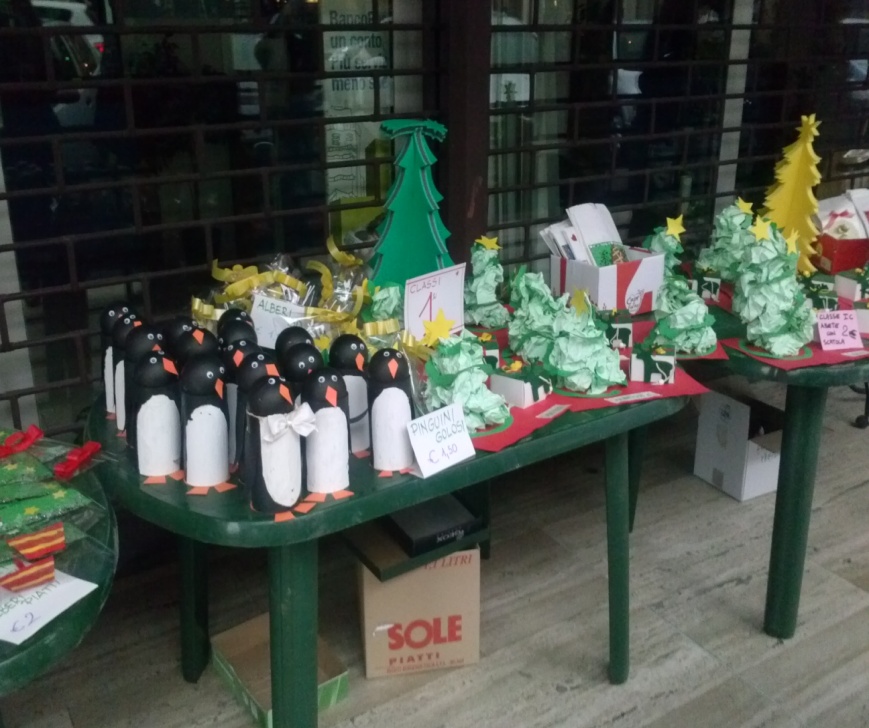 A NATALE, con il mercatino…
Contribuiamo a sostenere economicamente i progetti  segnalati attraverso l’allestimento di una bancarella natalizia per la vendita di manufatti realizzati dagli alunni a scuola, a casa, in luoghi di pubblico incontro (oratorio, biblioteca …), coinvolgendo anche le famiglie e i singoli cittadini.
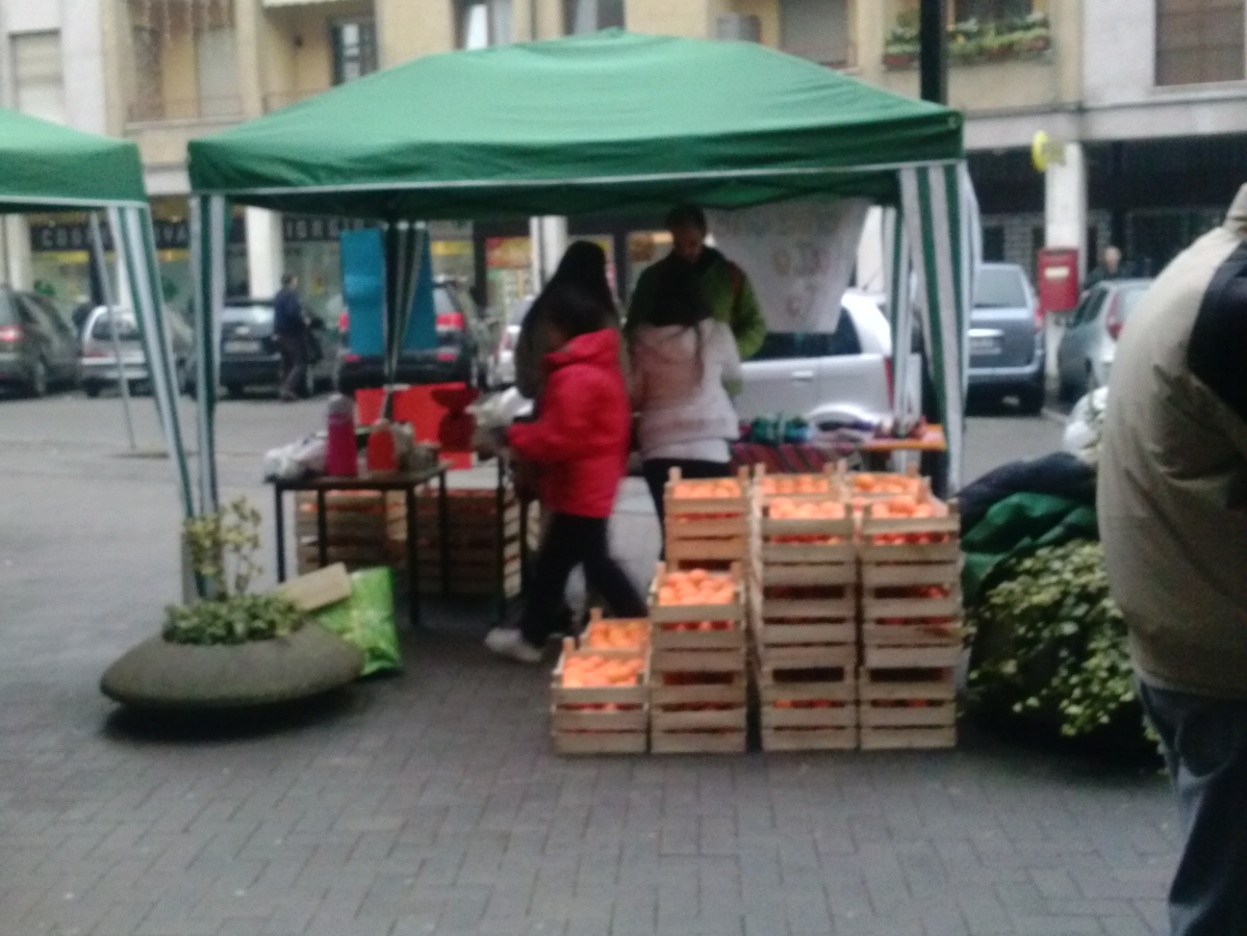 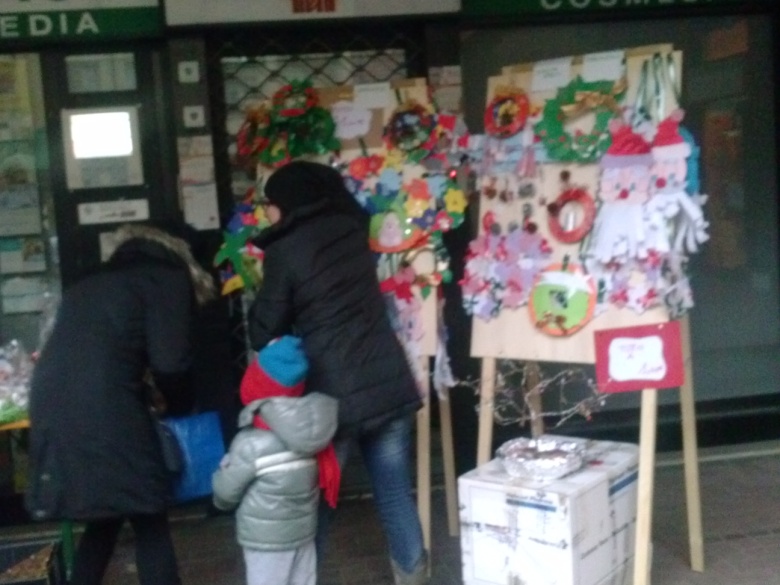 IN  PRIMAVERA  ORGANIZZIAMO  …


LA RACCOLTA VIVERI

DA INVIARE IN PERU’.
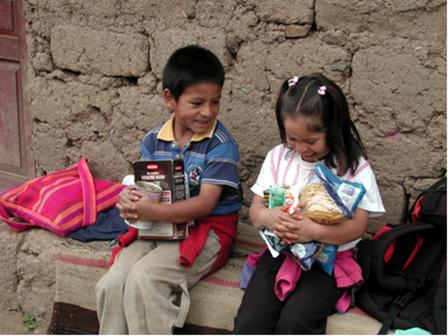 COSI’, UN SABATO POMERIGGIO DI PRIMAVERA, LE VIE 
DI CAPONAGO 
SI RIEMPIONO 
DI BAMBINE E BAMBINI, RAGAZZI E RAGAZZE, QUALCHE GENITORE, QUALCHE INSEGNATE.

CON TANTA ALLEGRIA  PORTANO  I SACCHETTI A TUTTI  GLI ABITANTI DEL PAESE….
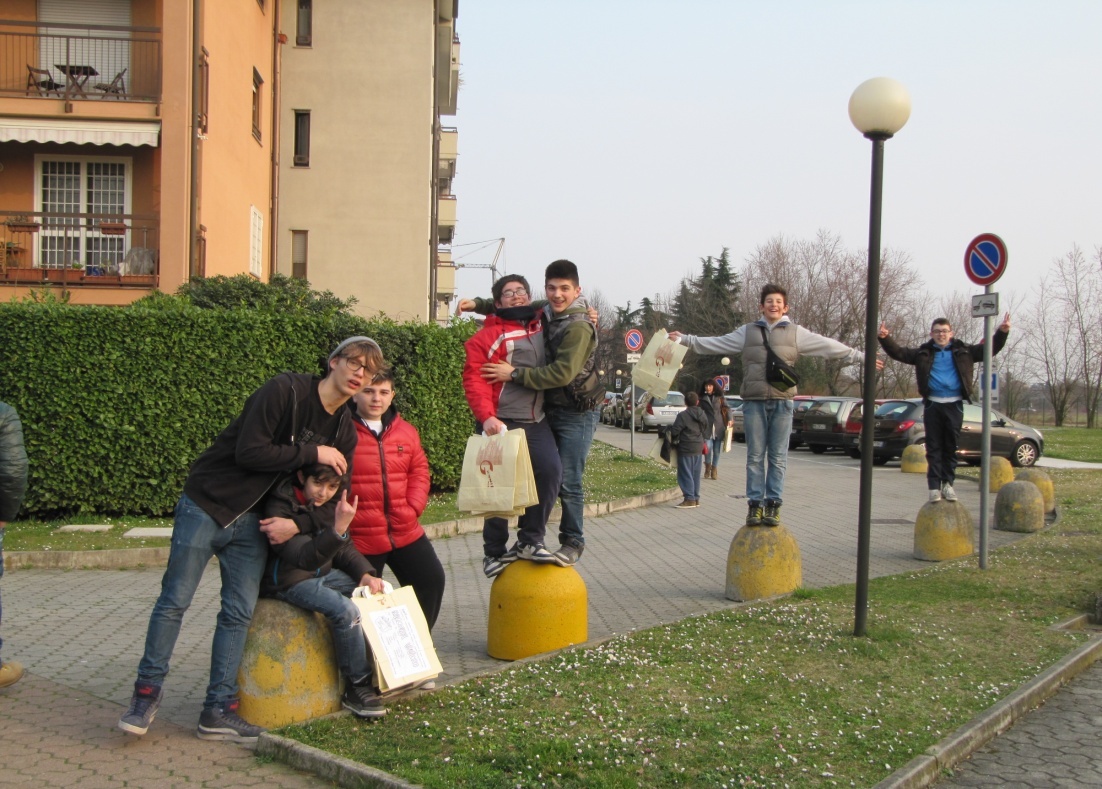 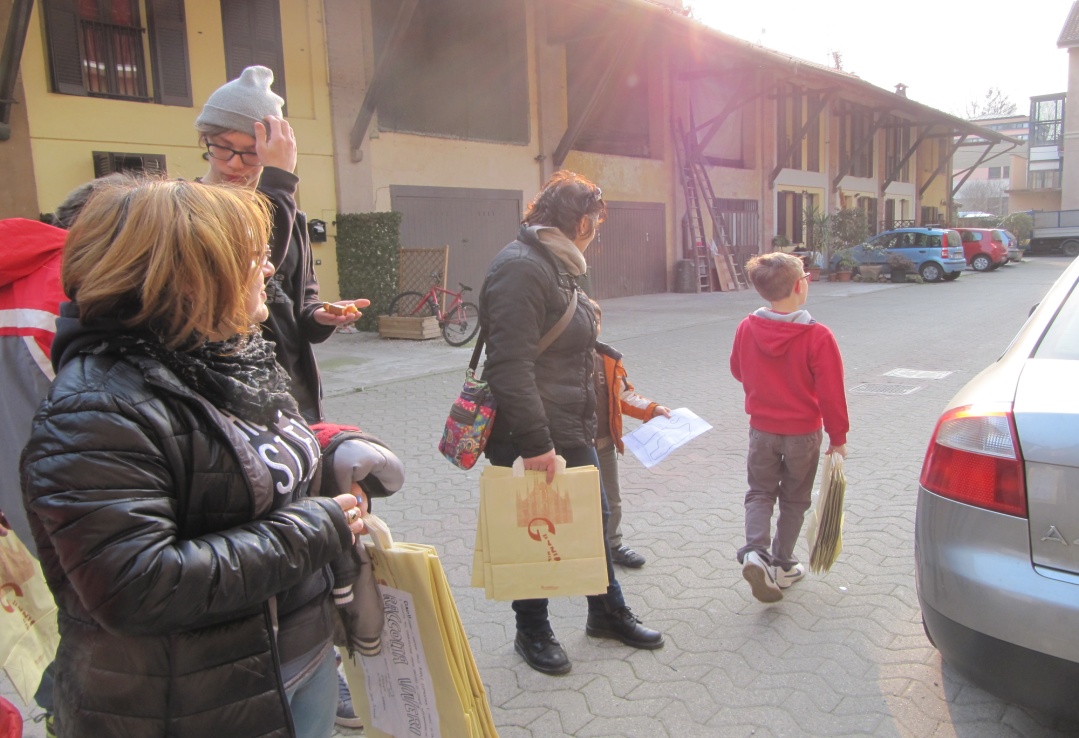 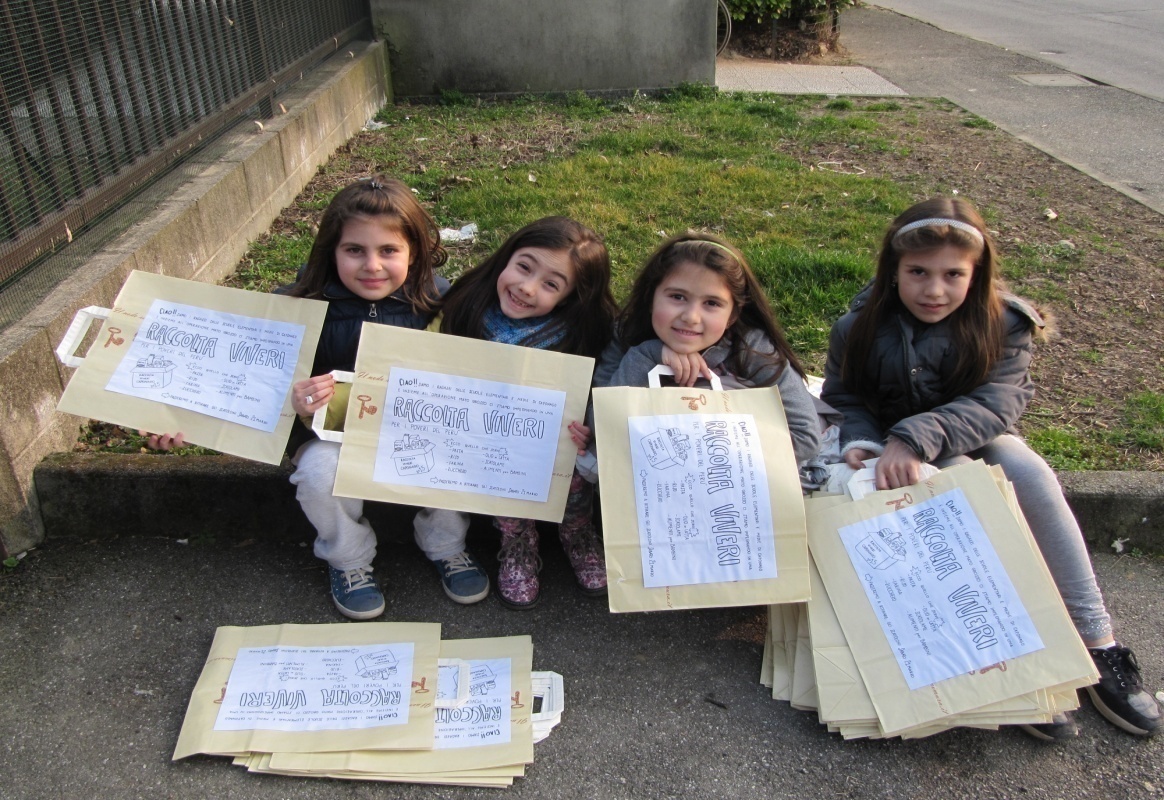 IL SABATO SUCCESSIVO…

BAMBINI E RAGAZZI SPERANZOSI PASSANO DI CASA IN CASA PER LA RACCOLTA DEI VIVERI OFFERTI.
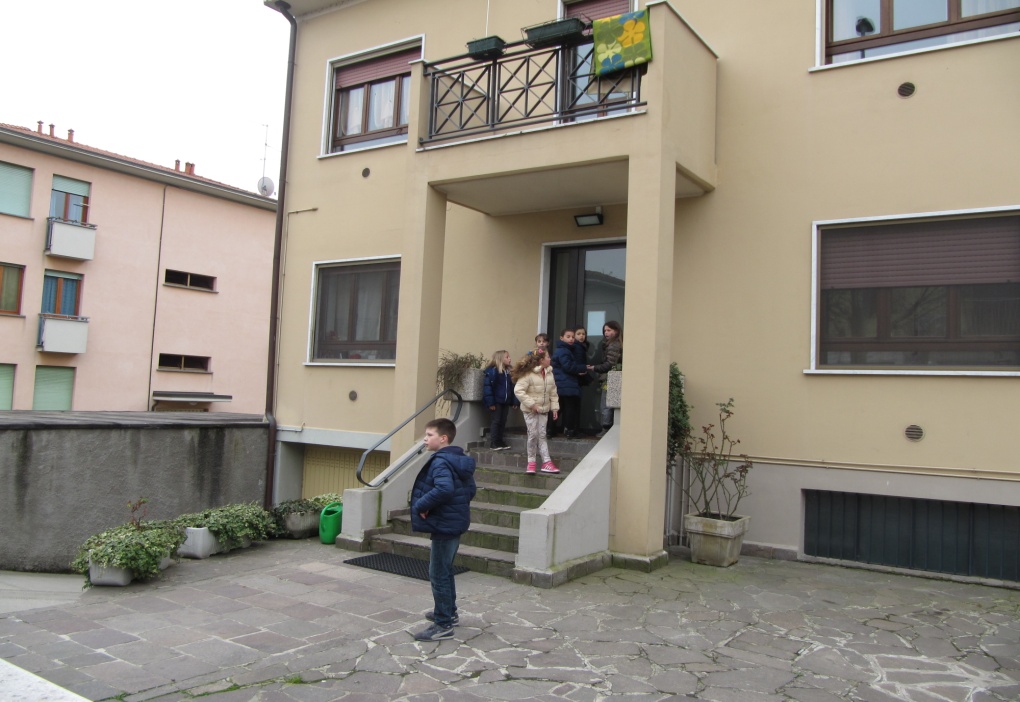 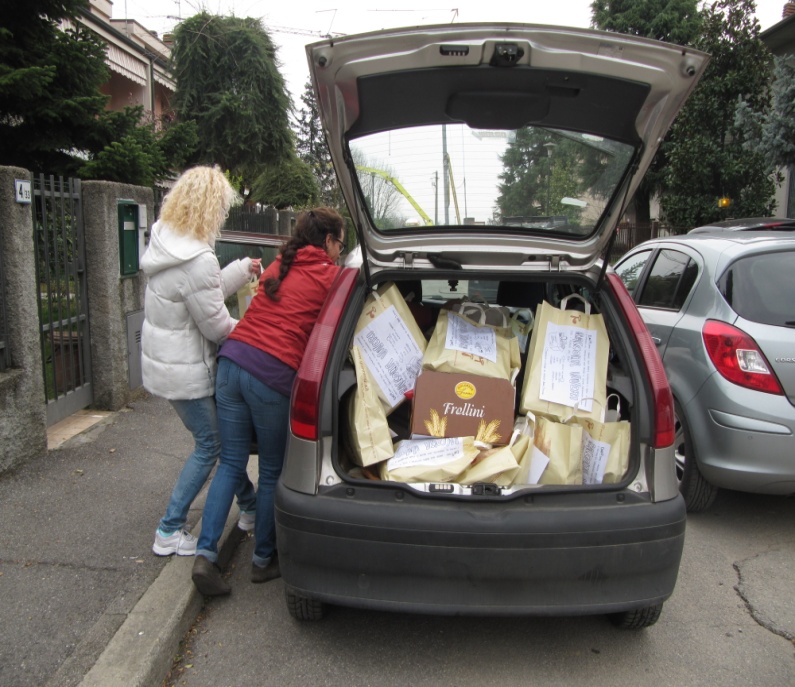 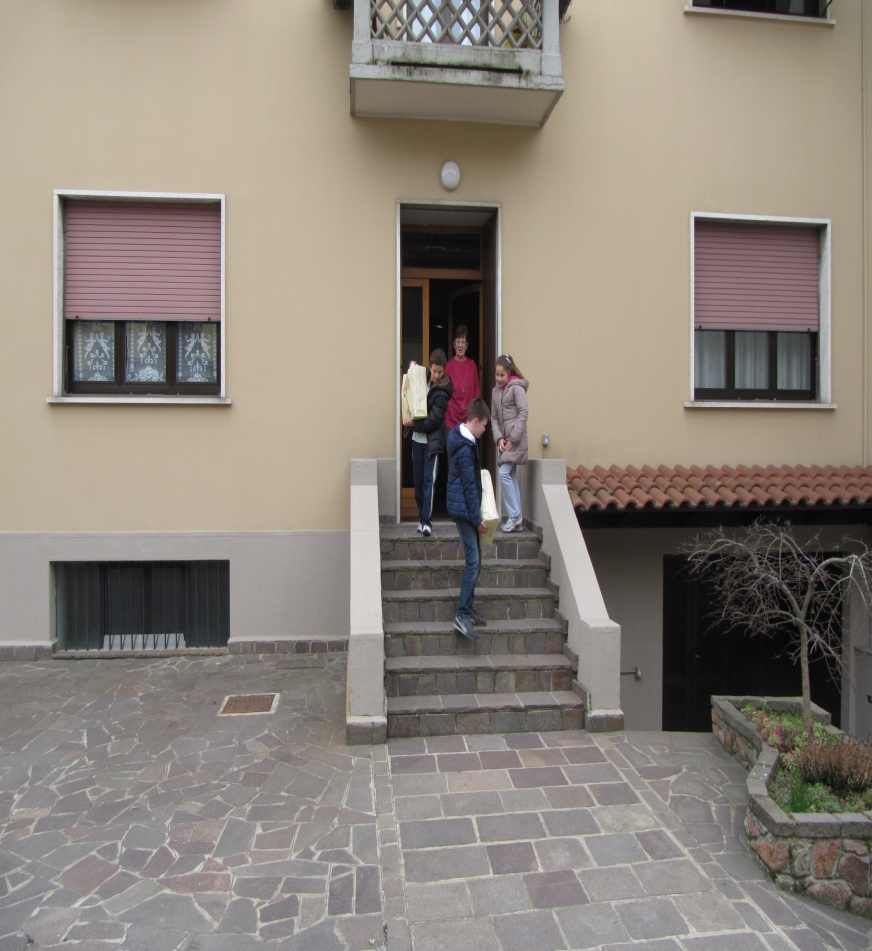 POI, IN ORATORIO…

TUTTI INTENTI  A SMISTARE I VIVERI PER RIEMPIRE I FURGONI CON I PACCHI BEN SIGILLATI.
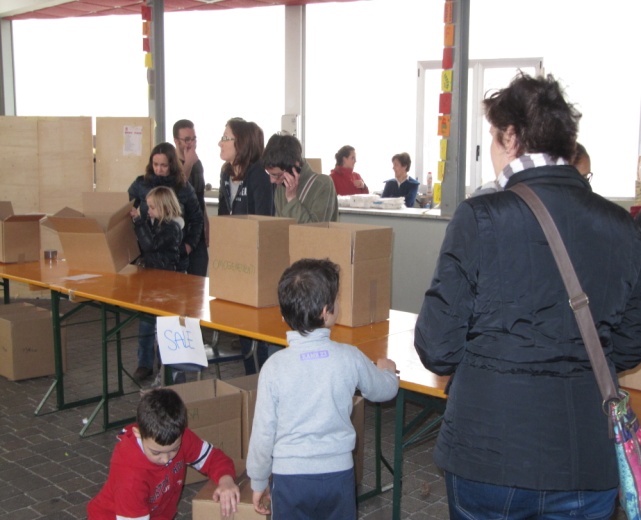 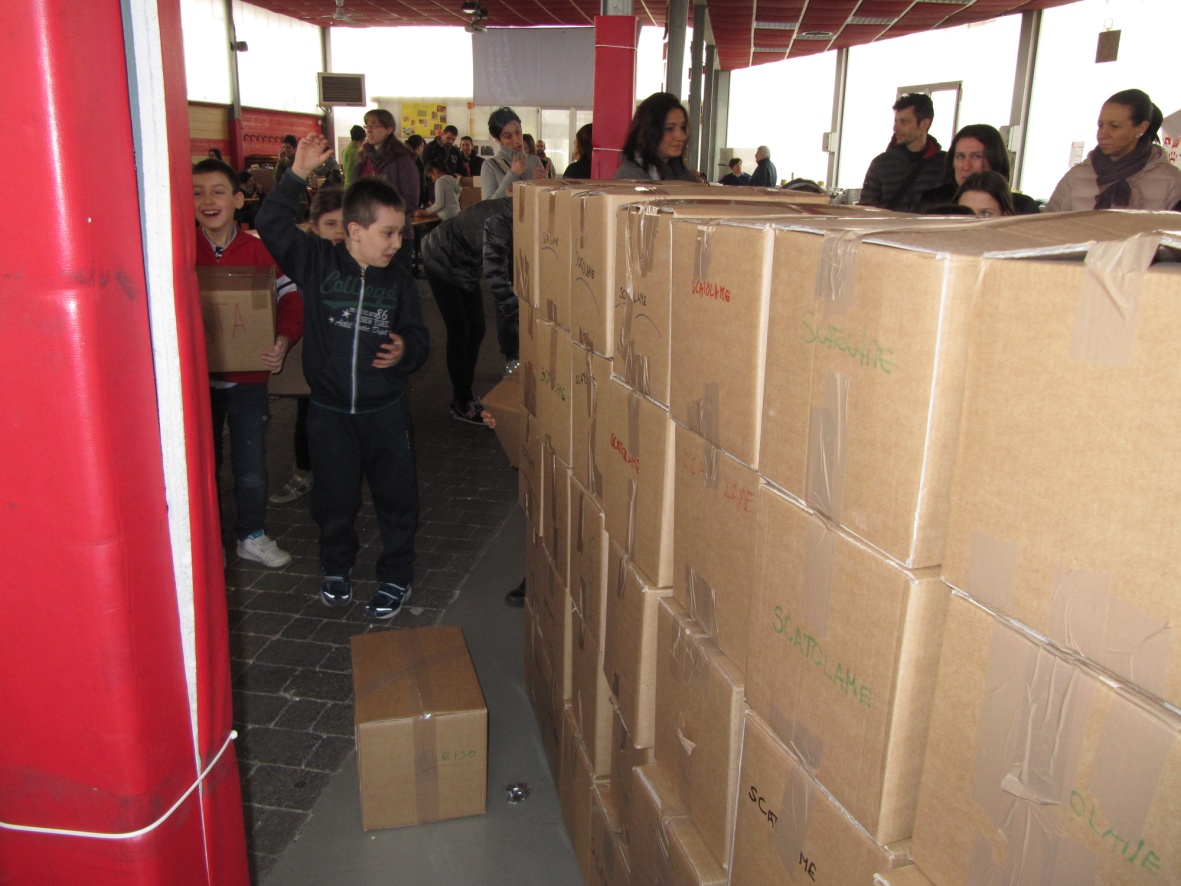 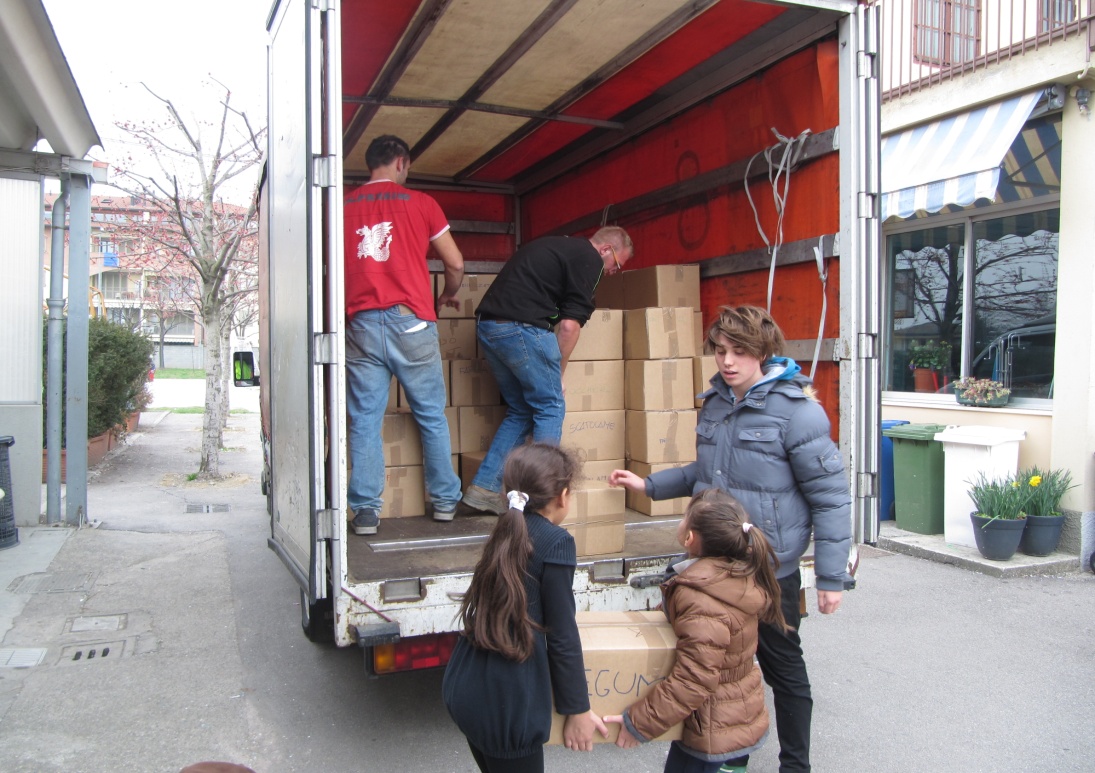 “… Le relazioni fra il microcosmo personale e il macrocosmo dell’umanità e del pianeta oggi devono essere intese in un duplice senso. 
Da un lato tutto ciò che accade nel mondo influenza la vita di ogni persona; 
dall’altro, ogni persona tiene nelle sue stesse mani una responsabilità unica e singolare nei confronti del FUTURO DELL’UMANITÀ. 
La scuola può e deve educare a questa consapevolezza e a questa responsabilità 
i bambini e gli adolescenti, in tutte le fasi della loro formazione…” 
(dalle INDICAZIONI NAZIONALI)